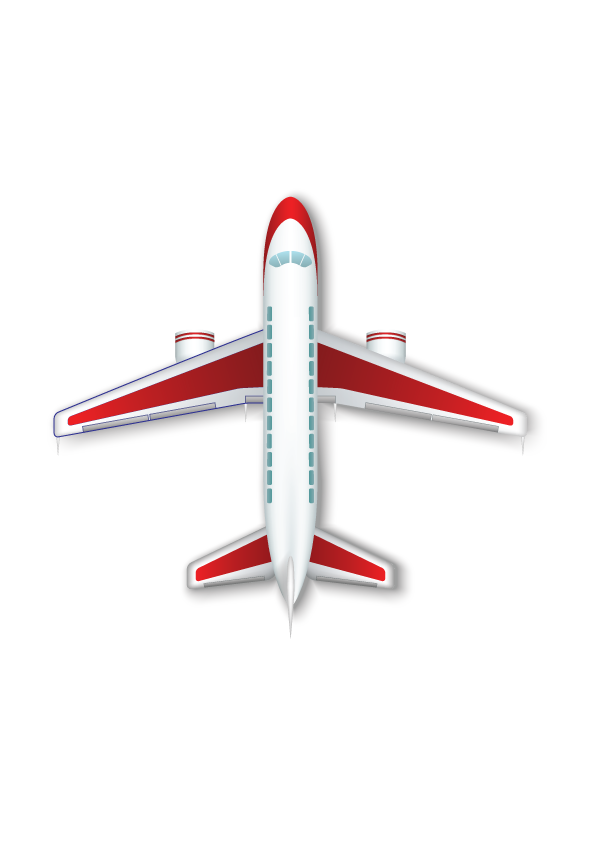 سلطة البقول مع المعكرونة
سلطة البقول مع المعكرونة
المقادير
نصف كوب ذرة مسلوقة
نصف كوب بسلة مسلوقة
نصف كوب فاصولياء حمراء مسلوقة
حبتان من الجزر
فليفلة خضراء واحدة
ملعقة كبيرة زيت
11
9
7
3
5
1
2
8
4
6
10
نصف كوب حمص مسلوق
كوب معكرونة مسلوقة
نصف كوب شرائح زيتون
قليل من الخس
ملعقة صغيرة من الملح
للتبيل
1
ملعقتان كبيرتان مايونيز
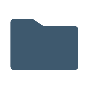 ملح
2
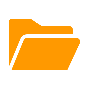 3
فلفل أسود
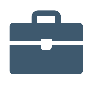 4
عصير ليمونة
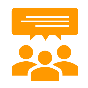 طريقة عمل سلطة البقول مع المعكرونة
1
تغسل الخضراوات جيدا (الفليفلة ، الخس ، الجزر) ثم تقطع قطعا صغيرة
تخلط مقادير التتبيلة بعضها مع بعض ثم تضاف للخضراوات و البقول حسب الرغبة
2
يخلط كل من الحمص ، الذرة ، الفاصولياء ، البسلة ، شرائح الزيتون مع الخضراوات المقطعة و يمكن استبدالها بأنواع أخرى من الخضراوات و البقول حسب الرغبة
3
4
تضاف المعكرونة المسلوقة و تقلب قليلا مع المكونات السابقة
5
توضع في طبق شفاف حتى تظهر ألوان الخضراوات و البقول و تقدم للأكل
تجدنا  في جوجل
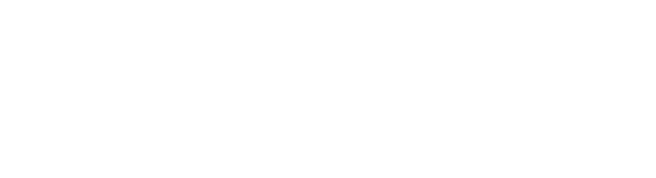 الجواب
 لأنها مفيدة للصحة و معدة بدون مواد حافظة
1
نشاط
أ
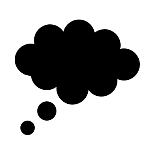 أيهما أفضل البقول الطازجة (المعدة في المنزل) أم المعلبة ؟ و لماذا ؟
ممممالففضيال
الجواب
الطريقة: تنقح من الشوائب جيدا ، ثم يضاف إليها الماء لكي تغسل جيدا و تصفى ثم يضاف لها ماء مغلي و تترك لفترة من الوقت تصل إلى ست ساعات قبل إعداد الوجبة ثم تصفى مرة أخرى لإعداد الوجبة بها
1
نشاط
ب
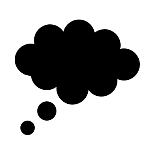 تتبعي مع والدتك مراحل طهي البقول و دونيها
ممممالففضيال
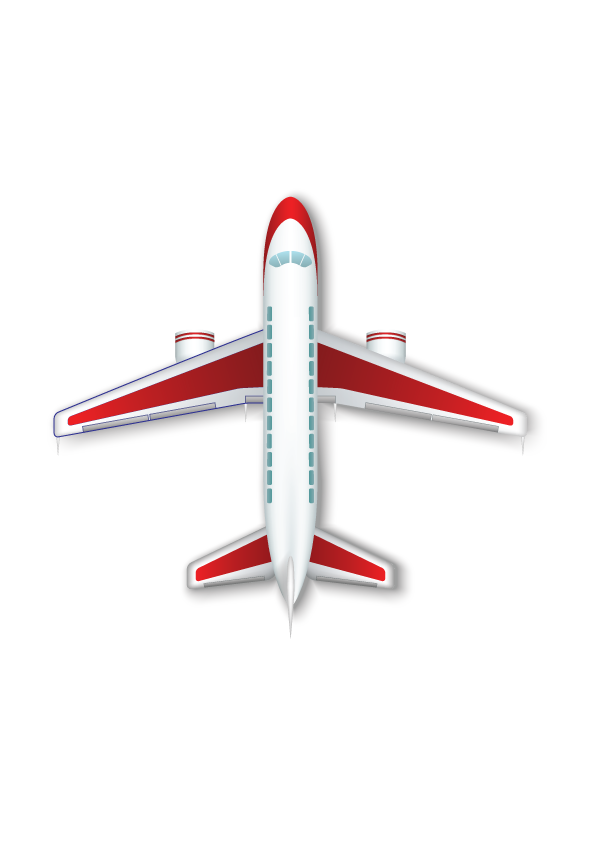 انتهى الدرس